Year 3 and 4Urdd Poetry Recital
2024
Cadw-mi-gei
Mae cadw-mi-gei yn fy stafell

Yn llawn o fy arian fy hun,

Bob ceiniog a gaf gan fy mam a fy nhad

Dwi'n gofalu eu cadw, bob un.
My money box is in my room
Full of my own money, 
Every penny I get from my mother and father
I take care to keep them, every one.
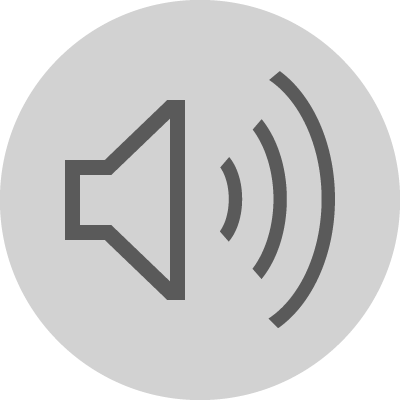 Dwi'n ei agor yn ddistaw bob wythnos

Ac edrych i'w ganol yn slei,

A dwi'n cyfri a chyfri i weld faint o bres

Sydd yn cuddio'n fy nghadw-mi-gei.
I open it silently every week
And look to his middle slyly, 
And I count and count to see how much brass
hides in my money box.
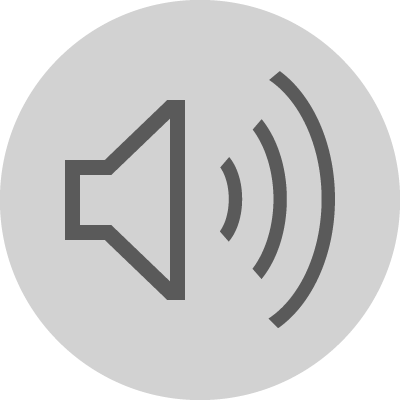 A phan fydd 'na ddigon o bwysau,

Ei roi yn y banc a wnaf fi.

Ac fe fydda I'n filiwnydd, dwi'n gwybod yn iawn,

Pan fyddaf I'n dri chant a thri!
And when there is enough pressure,
I will put it in the bank.
And I will be a millionaire, I know very well, 
When I'm three hundred and three!

Tudur Dylan
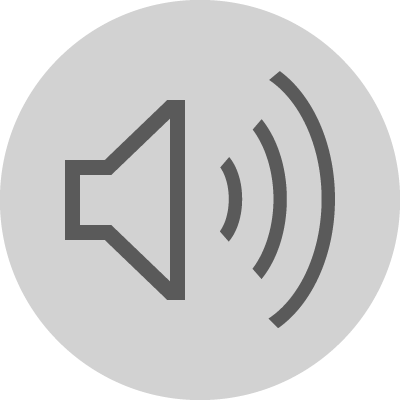